Правила класса
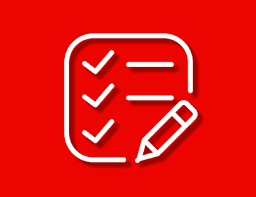 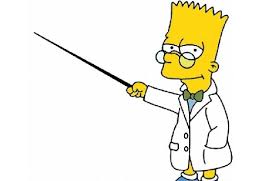 1. Правило Мойдодыра
2. Правило Чужого
3. Правило Крошки Енота
4. Мы не Шапокляк
5. Котлеты отдельно, мухи отдельно
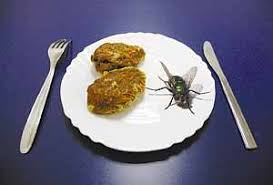 6. Армейское правило
Правила нашего класса
1. Правило Мойдодыра
Вежливость
Грубиянам моют рот с мылом
2. Правило Чужого
Уважение к чужой собственности
Запомни правило простое – без спроса не бери чужое
3. Правило Крошки Енота
Дружелюбие
Игра – это когда весело ВСЕМ
4. Мы не Шапокляк
Взаимопомощь
Кто людям помогает, тот тратит время НЕ зря
5. Котлеты отдельно, мухи отдельно
Оценки отдельно, дружба отдельно
6. Армейское правило
Слушаемся и уважаем учителей
Генерал – Полковник - Солдат
Примеры
Пристегни ремни
Держись за перила
Не лезь в чужой двор
Не мусори